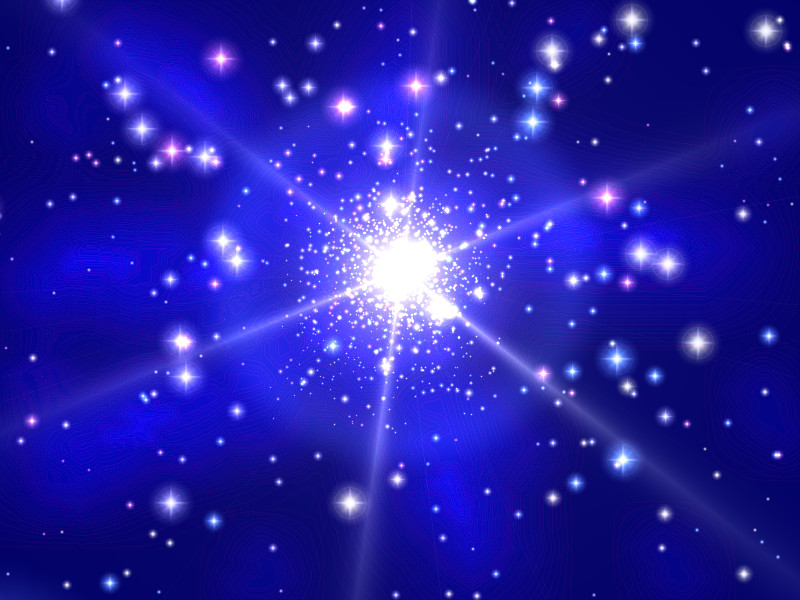 Тематическая игра
«Зажги свою звезду»
Геращенко Людмила Кузьминична
воспитатель
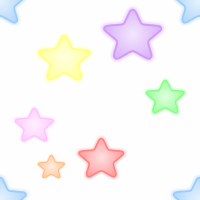 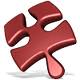 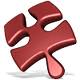 Разминка
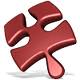 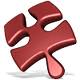 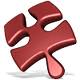 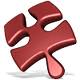 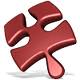 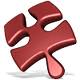 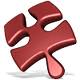 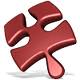 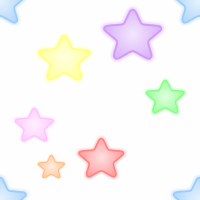 Правила игры
Активно участвовать в игре
Стараться правильно отвечать на вопросы,
 выполняя задания
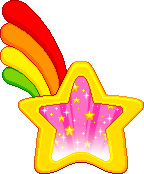 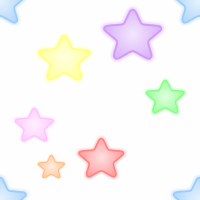 Первый конкурс
«Ежели вы вежливы»
«Ничто не дается нам так дешево 
и не ценится так дорого как вежливость»
Сервантес
Задание 1. Продолжи пословицу
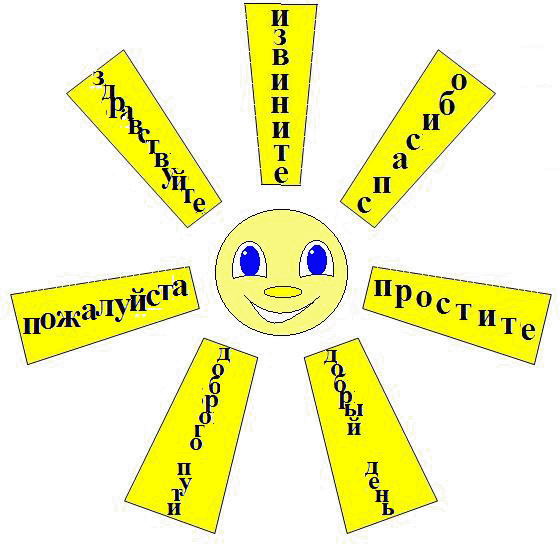 Задание 2. Добрые слова
Задание 3. Пойми меня
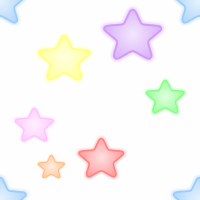 Второй конкурс
«Если друг оказался вдруг»
«Никакое общение между людьми невозможно без дружбы»
Сократ
Задание 1. Ты – мне, я - тебе
Задание 2. Друг познается в беде
Задание 3. Законы дружбы
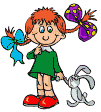 Задание 4. Продолжи пословицу
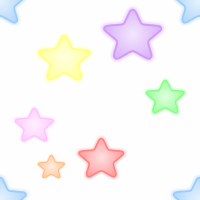 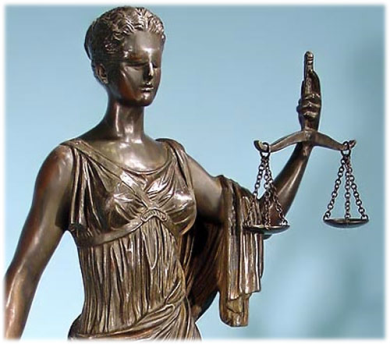 Третий конкурс
«Человек и закон»
«Знание закона заключается не в том, чтобы помнить их слова, а в том, чтобы постигать их смысл!
							Цицерон
Задание 1. Экзамен на зрелость
Задание 2. Применение законов в жизни
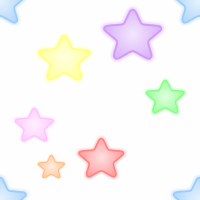 Четвертый конкурс
«Мой край родной»
Суров мой Север на первый взгляд
Пусть ветры завывают за стеною,
Здесь каждый вас увидеть будет рад
И обогреть душевной теплотою.
Л.Лапцуй
Викторина о Ямале
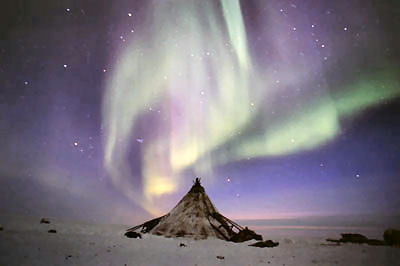 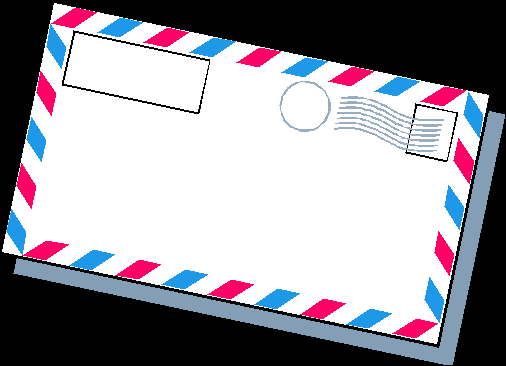 Пятый конкурс
«За порогом дома родного»
Задания:
Составить текст телеграммы
Подписать конверт
Написать заявление
Позвонить по телефону
Задать вопросы прохожему
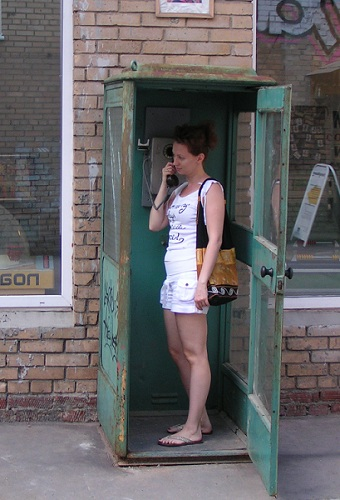 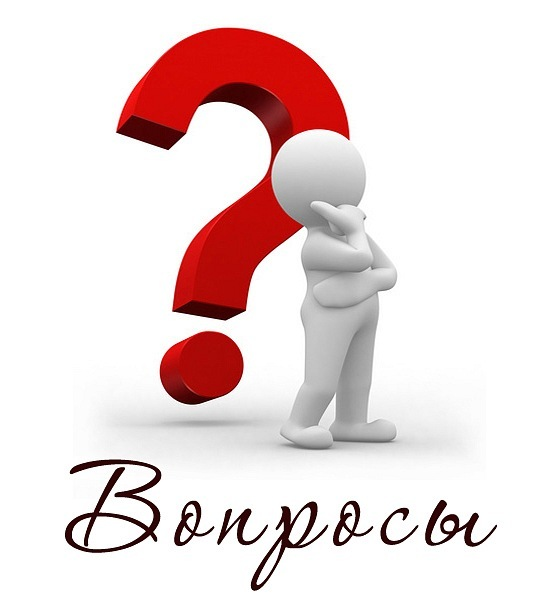 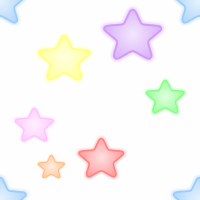 Шестой конкурс
«Деньги любят счет»
«Никакое общение между людьми невозможно без дружбы»
Сократ
Задание 1. Подумай и рассуди
Задание 2. Семейный бюджет
Задание 3. Ответы на вопросы
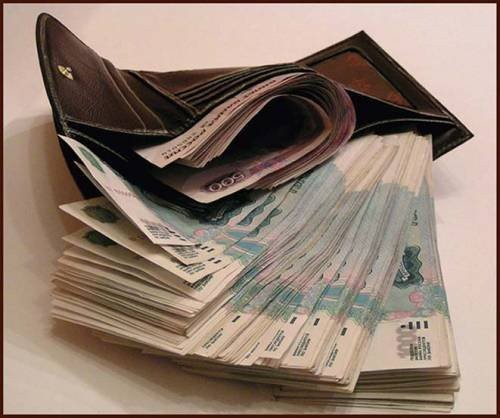 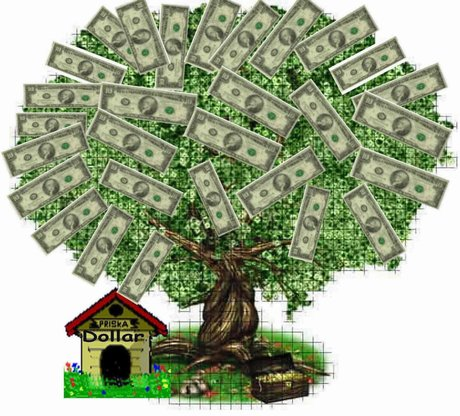 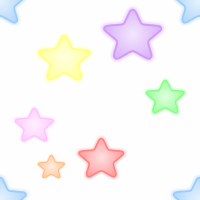 Спасибо за игру